Bridge Engineering SectionTechnical Standards Branch
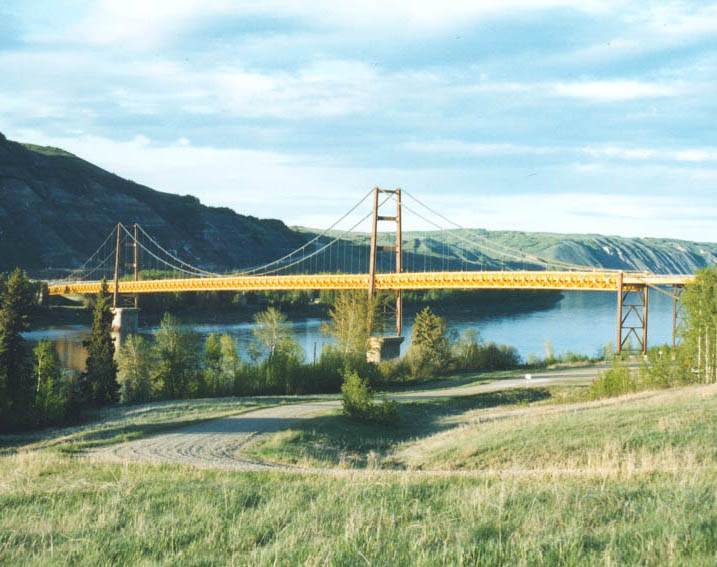 Bridge Engineering Section
TSB Bridges - Role
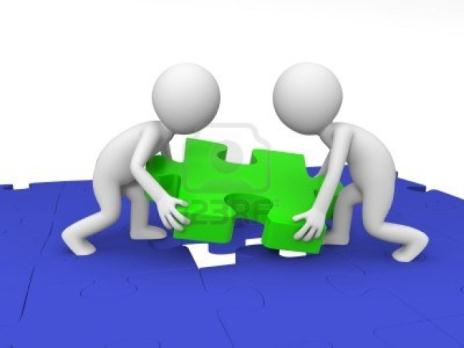 Standards
Knowledge Transfer
Engineering Review
Advice – Complex Projects
Bridge Engineering Section
TSB Bridges - Role
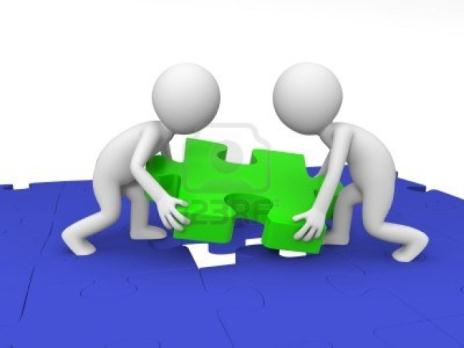 Role Clarity Document:
Standards Management (How)
Project Participation
Programs
Other Projects
[Speaker Notes: Role

Other:
Level 2 inspections
Code Committees
Programming?
Document management
System Analysis
Special Projects (audit, LRBP, modules, branding …), coordination

Document – Clarity, how we do standards]
Bridge Engineering Section
TSB Bridges - Role
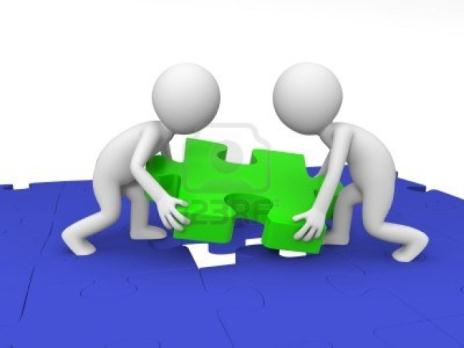 Programs and Support:
Level 2 Inspection Programs
BIM Inspector Training/Cert.
Document Management
System Enhancement
System Analysis
Other - Products, Costs, Flood
[Speaker Notes: L2 Programs – concrete deck, steel (UT, cover plate, pin and hanger, CIF), pier scour, RPW banktracking

Inspector – arrange for training, manage certification and re-certification, lead BIM technical committee

Document Management – profiling drawings, file archives, system management, drawing numbers, mylar storage

System enhancement – TIMS, BIM

System Analysis – stats and figures (replace cost), performance measures, RODA needs lists

Other – Product list updates, innovative solution evaluation, cost database and publication, flood data collection and publication (HIS)]
Bridge Engineering Section
TSB Bridges - Role
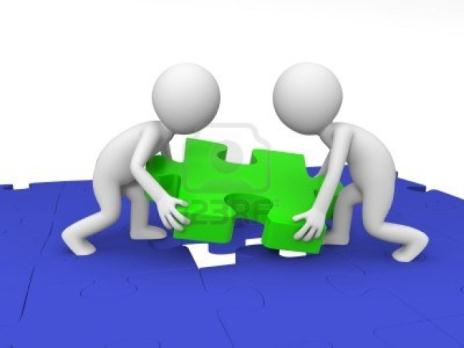 Projects:
LRBP Review
BIM Audit
System Impact - Modules, Log. 
Flood Recovery
Regulatory – NWPA, DFO…
Climate Change
Bridge Engineering Section
Des Williamson
Director
Tina Bridger
Admin Support
Structural
Conceptual
Materials
Construction
Preservation
Ernie Waschuk
Bridge Planning
 Specialist
John Alexander
Bridge Structural Specialist
TBD
Bridge Materials
Specialist
Greg Whyte
Bridge Construction
Specialist
Byron Chelak
Bridge Preservation
Specialist
Caroline Watt
Bridge Hydrotechnical
Engineer
TBD
Bridge FabricationEngineer
Clayton Matwychuk
Structural Standards
Engineer
Joe Tse
Bridge Construction
Engineer
Bryan Wai
Bridge Management
Engineer
Wayne Cappellani
Sr. Bridge Maint.
Technologist
Matt Spratlin
Bridge Design
Engineer
Dave Besuyen
Bridge Materials/Construction Engineer
Terry Gullekson
Bridge Inf. Data
Technologist
Junaid Iqbal
Bridge Design
Engineer
TBD
Bridge
Technologist
Wilf Schneider
Bridge Standards
Technologist
Deanna Stenzel
Doc. Profiling
Technologist (T)
[Speaker Notes: Org Structure – functional grouping]
Bridge Engineering Section
Functional Planning
Bridge Management
Bridge Inspection
 & Maintenance
New Bridge or Existing?
New
Existing
Bridge Assessment
Repair orReplace?
Replace
Repair
New Design
Rehabilitation
Design
Conceptual
Design
Detailed Design
Tender Preparation 
and Advertisement
Construction
[Speaker Notes: Bridge Management – Engineering Functions]
Bridge Engineering Section
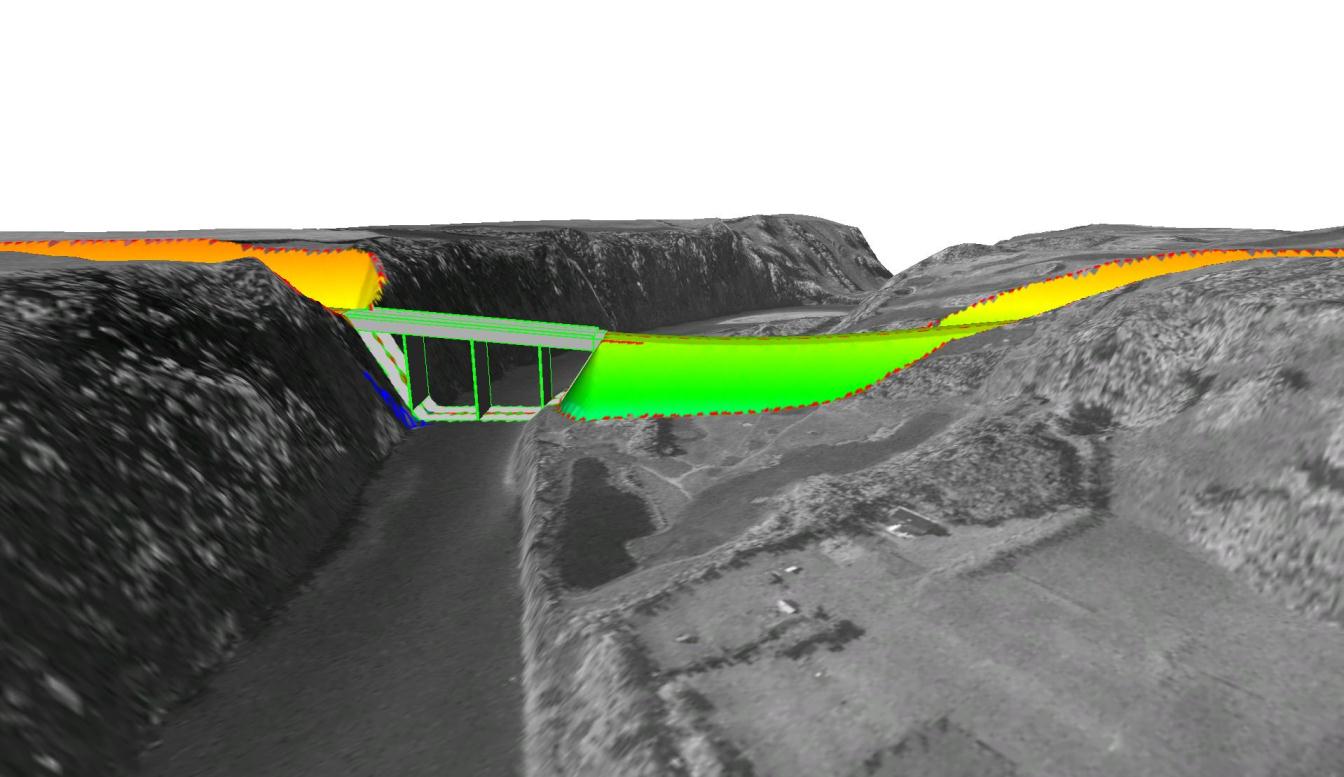 Bridge Conceptual Design
[Speaker Notes: Bridge Planning:

Function: Optimize location, geometry, value for bridges

Project: Conceptual Design (to DD’s), River engineering, Assessments, Functional Planning Studies

Other: BIM (pier scour, RPW), Flood Data]
Bridge Engineering Section
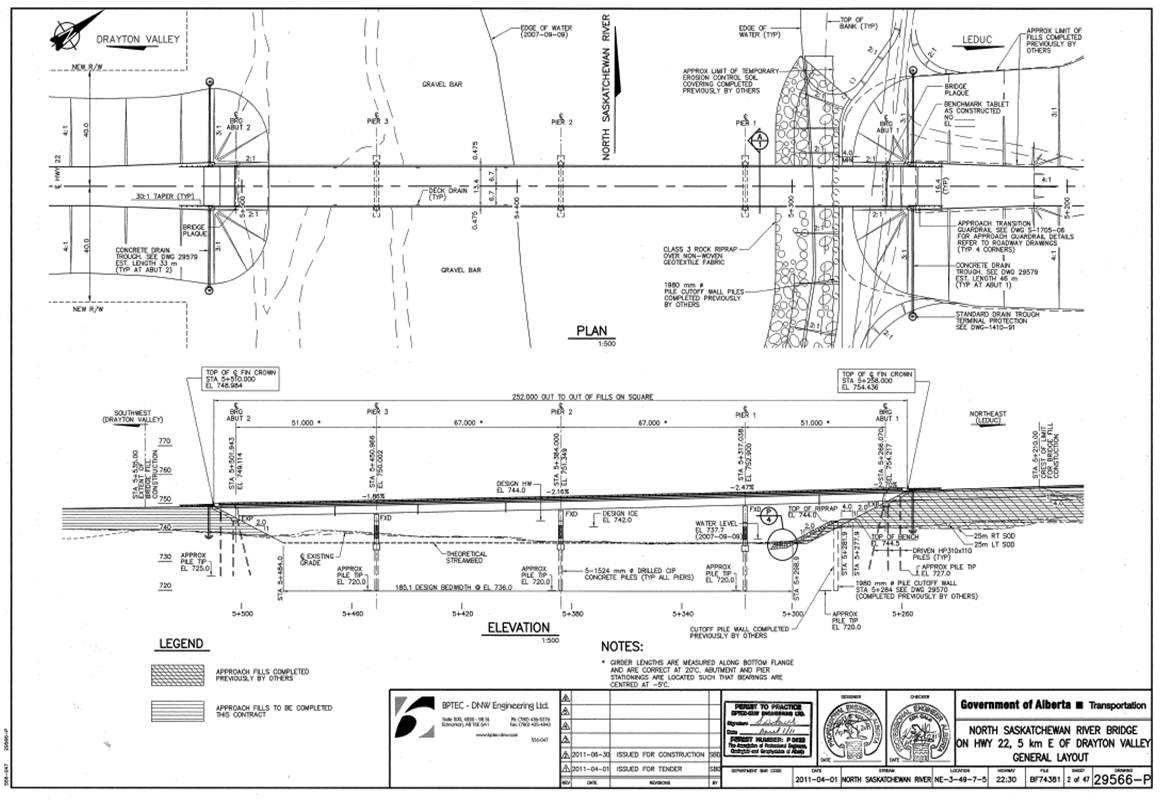 Structural Engineering
[Speaker Notes: Structural Engineering

Function : Detailed (Structural) Design and Analysis

Project : Detailed Design – DD to Tender Package, Load Rating Analysis

Other : Development of Standard Drawings, TAC/CHBDC Participation ; Document Management]
Bridge Engineering Section
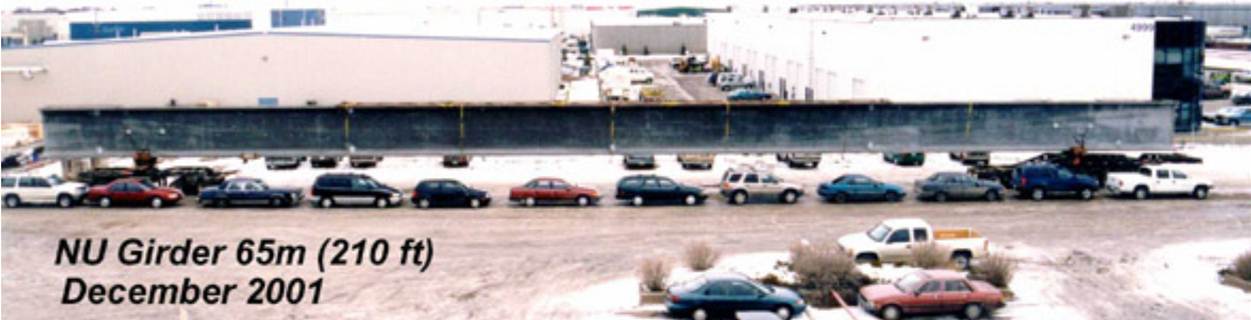 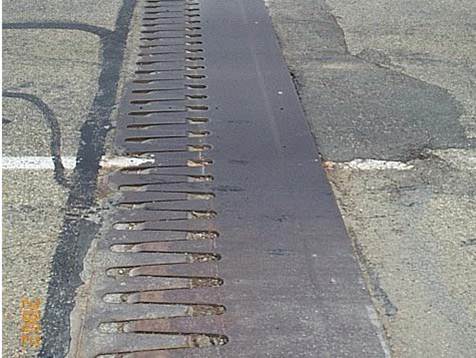 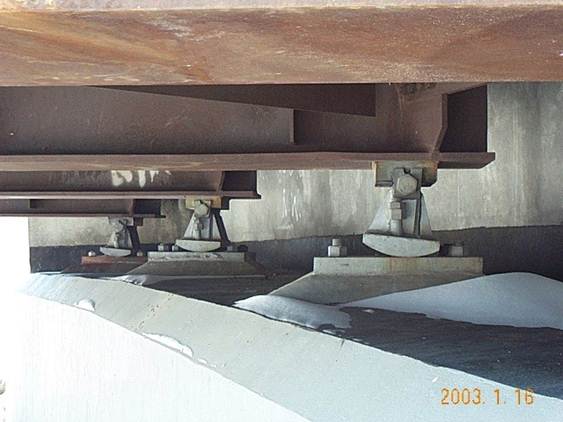 Bridge Materials
[Speaker Notes: Bridge Materials

Function : Manufacture, Detailed Inspection of Bridge Components (QA)

Project : Review - design dwg., tender package, procedures, shop drawings; Quality Assurance (Plant Inspection) – acceptance, repair details

Other : Level 2 inspection – steel (truss, girder) and concrete deck, evaluate new materials/products]
Bridge Engineering Section
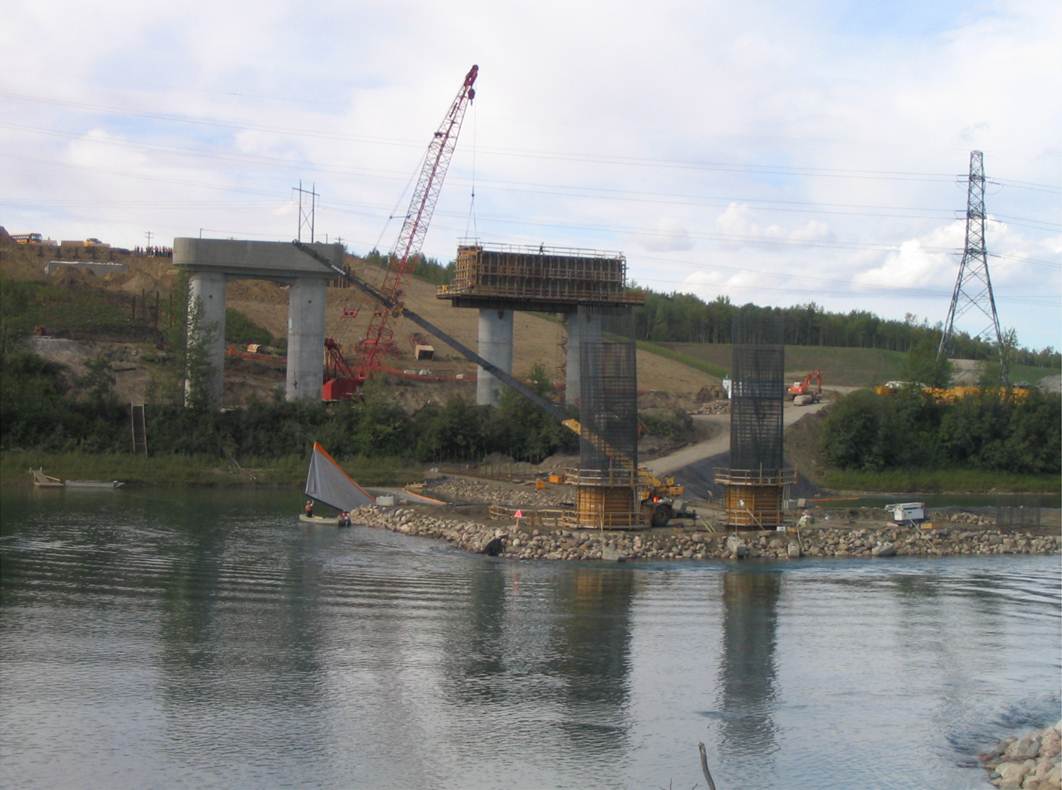 Bridge Construction
[Speaker Notes: Bridge Construction

Function : Supervision of Bridge Construction – New and Rehab (QA)

Project : Review - design dwg., tender package, erection plans; Site Inspection – monitor compliance, support regions

Other : specifications, cost database, associations]
Bridge Engineering Section
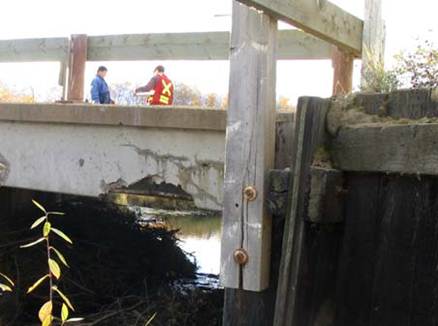 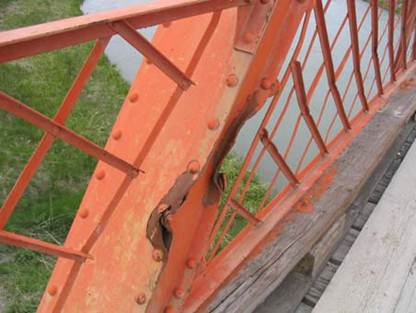 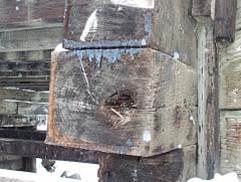 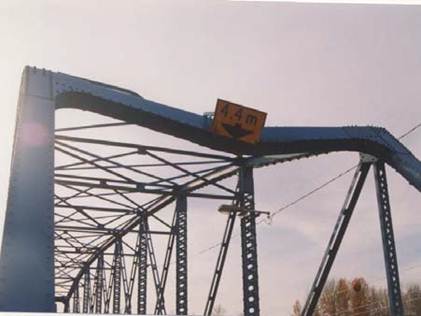 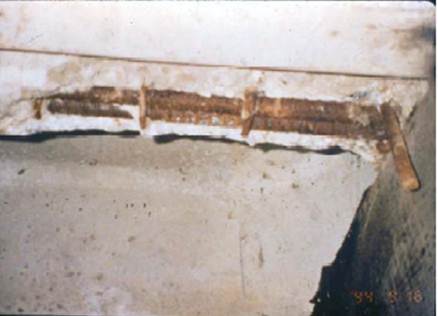 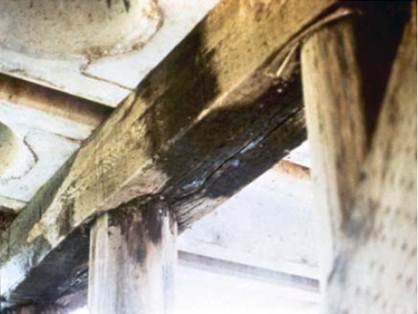 Bridge Preservation
[Speaker Notes: Bridge Preservation

Function : Bridge Rehabilitation, Life Cycle Management, Inspection System

Project : Assessments – rehabilitation options; Design – rehabilitation works

Other : Manage BIS/BIM Systems]
Bridge Engineering Section
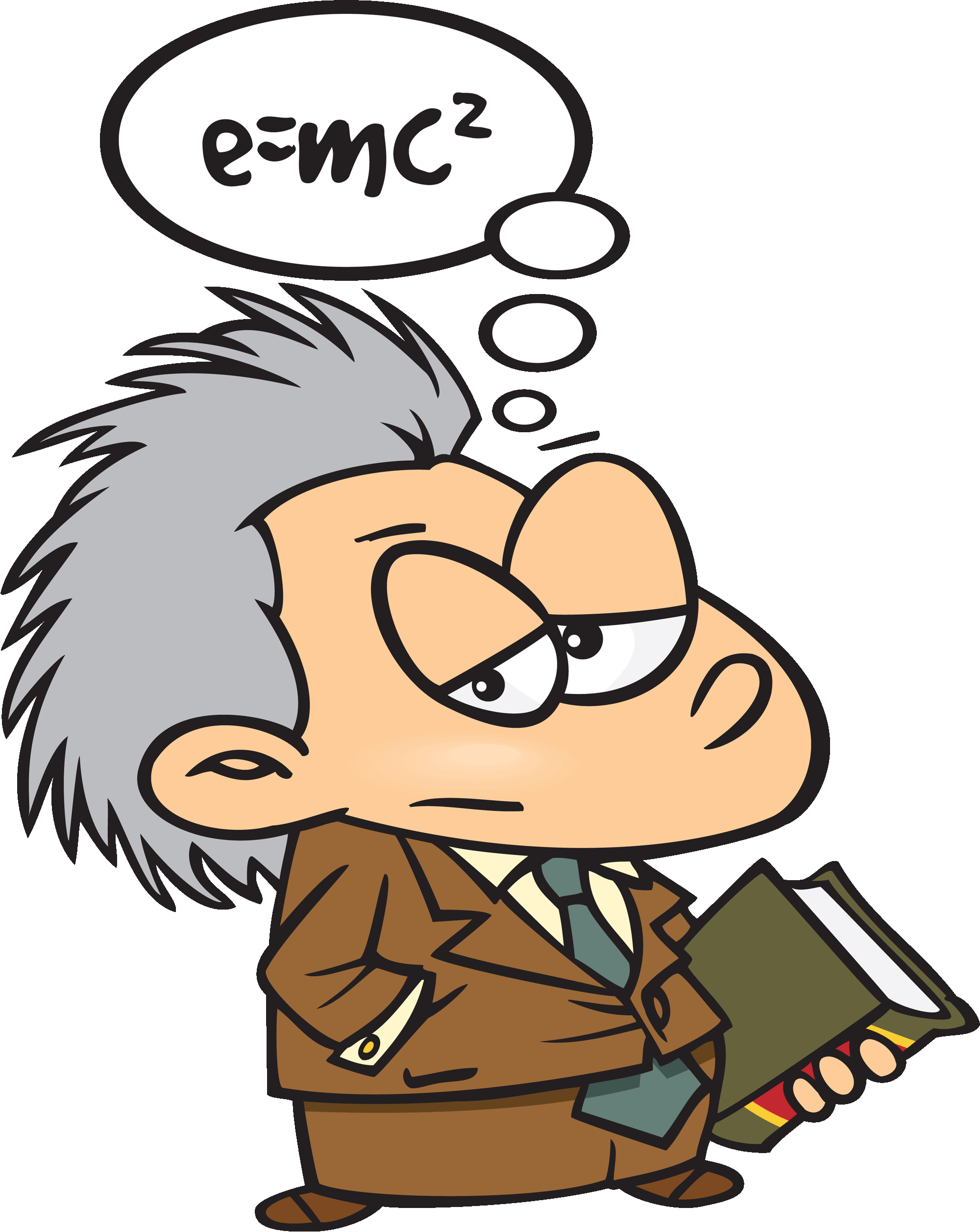 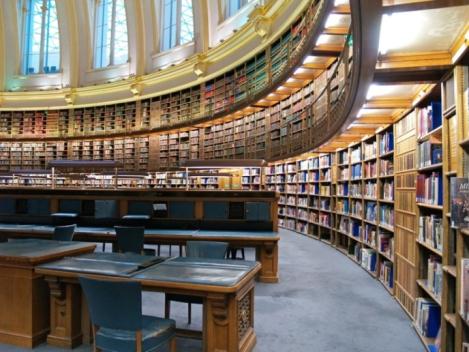 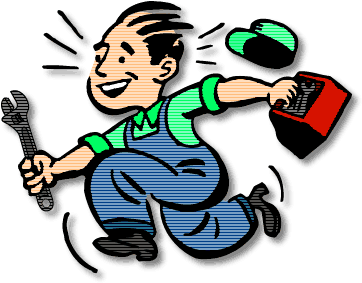 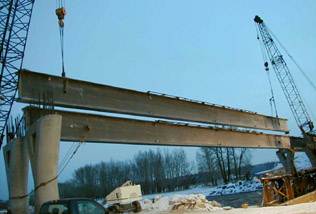 Key Messages
[Speaker Notes: Key Messages:

Knowledge Centre
Standards – Develop, maintain ; advice, training
Here to Serve
Ultimately – cost effective transportation system]